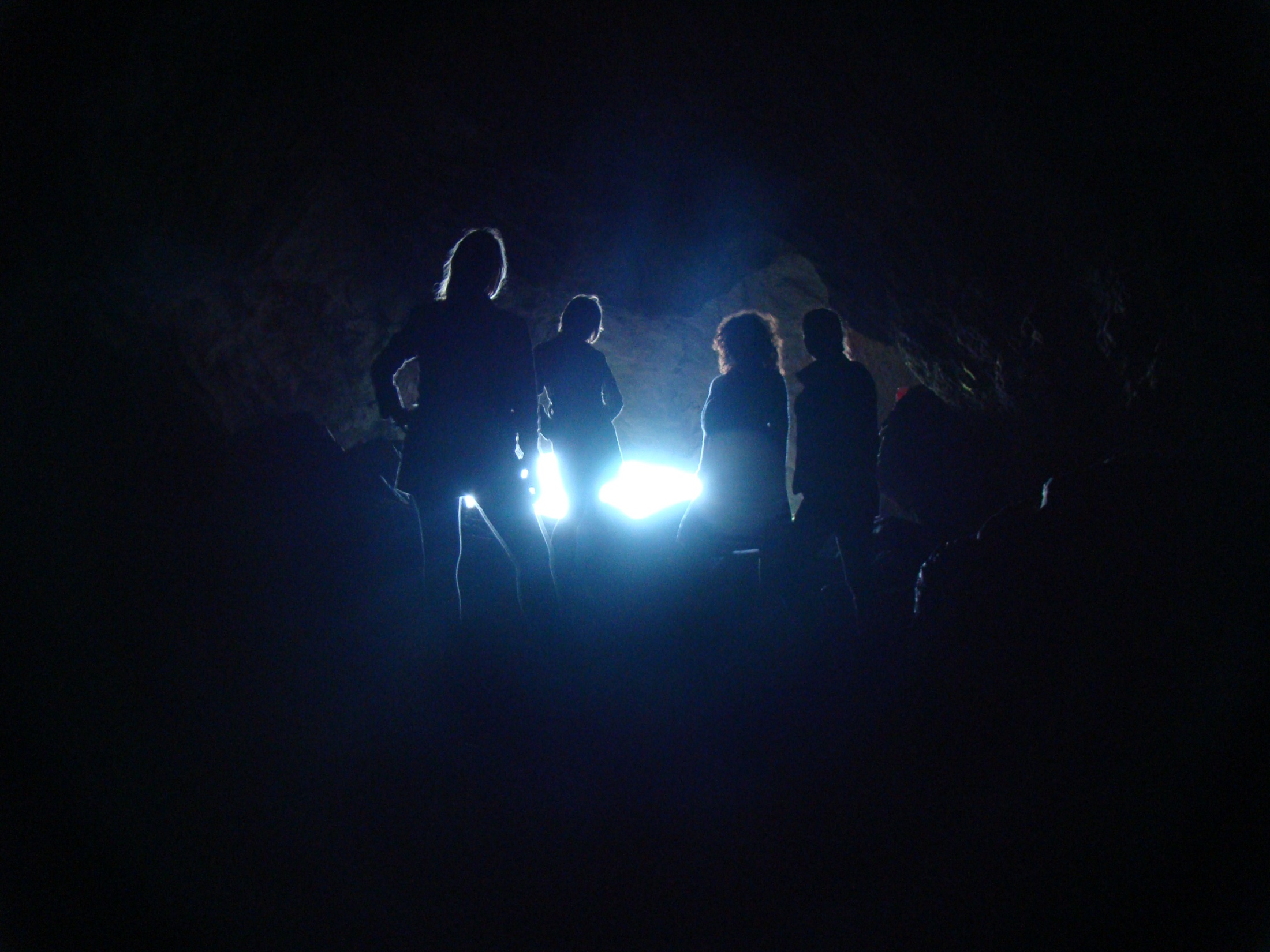 Skupinová EDS na EVC Švýcárna
2. – 22. 9. 2012
Ekologické volnočasové centrum Švýcárna
CHKO Moravský kras, ČR
18 dobrovolníků z Polska a Slovenska
Řemesla
Podnikavost
Mládež v Akci
Shodili jsme střechu.
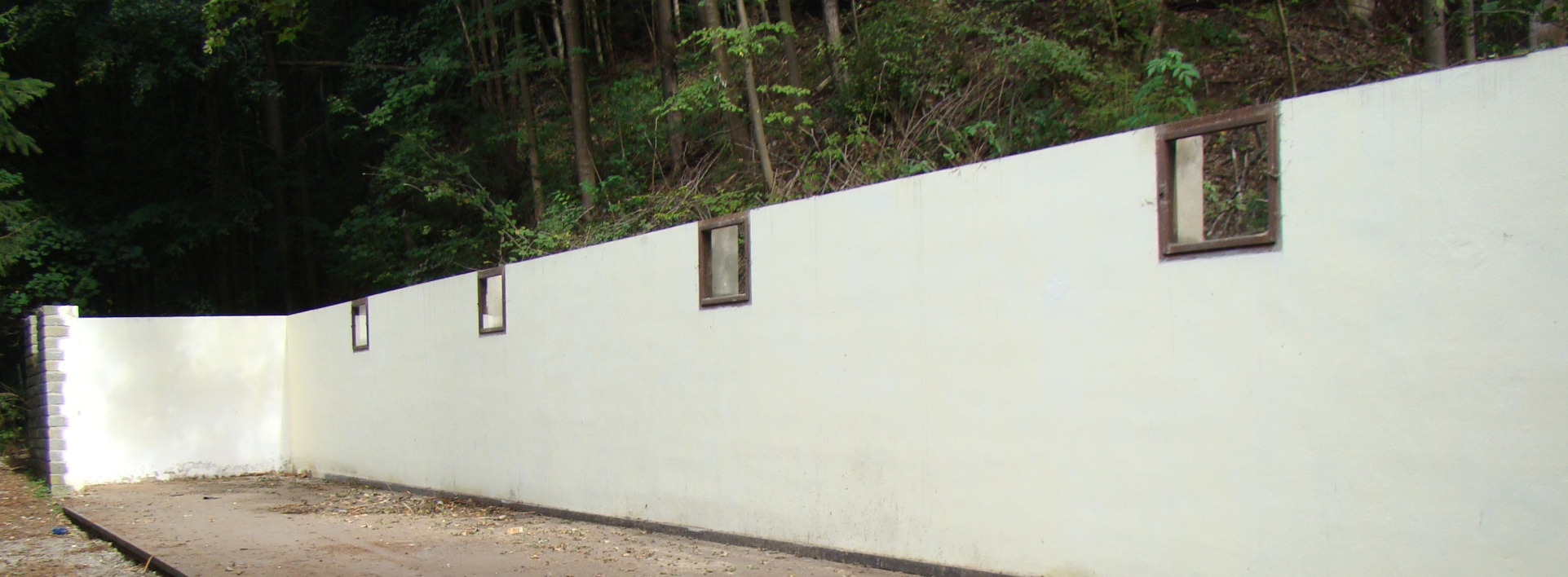 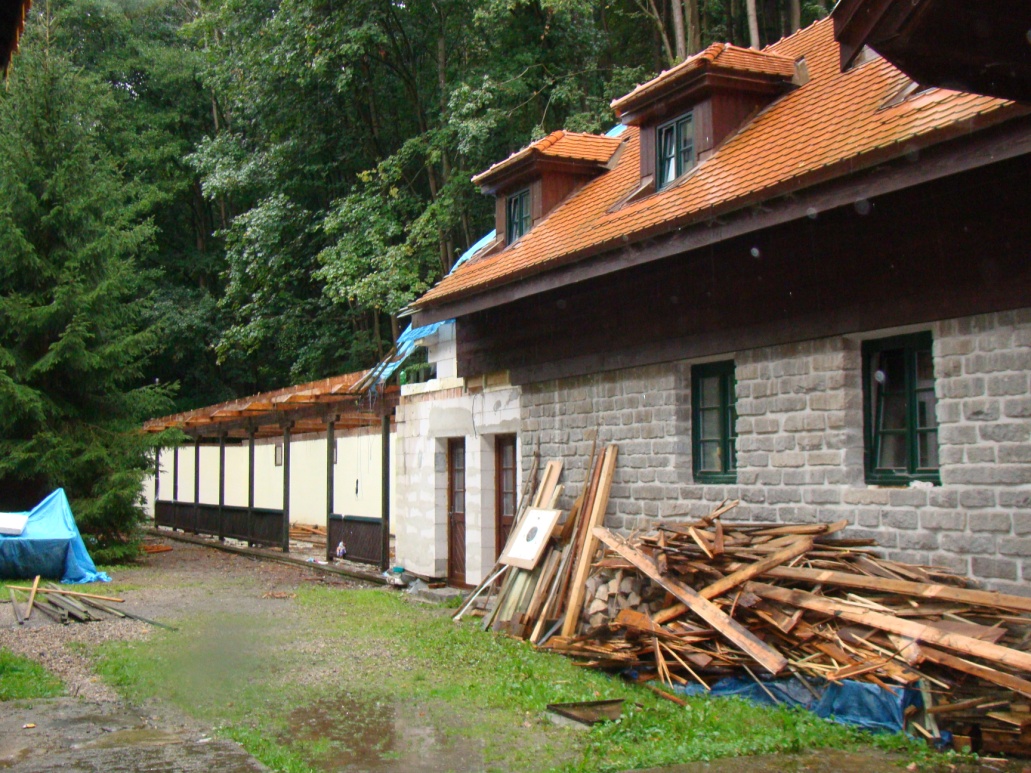 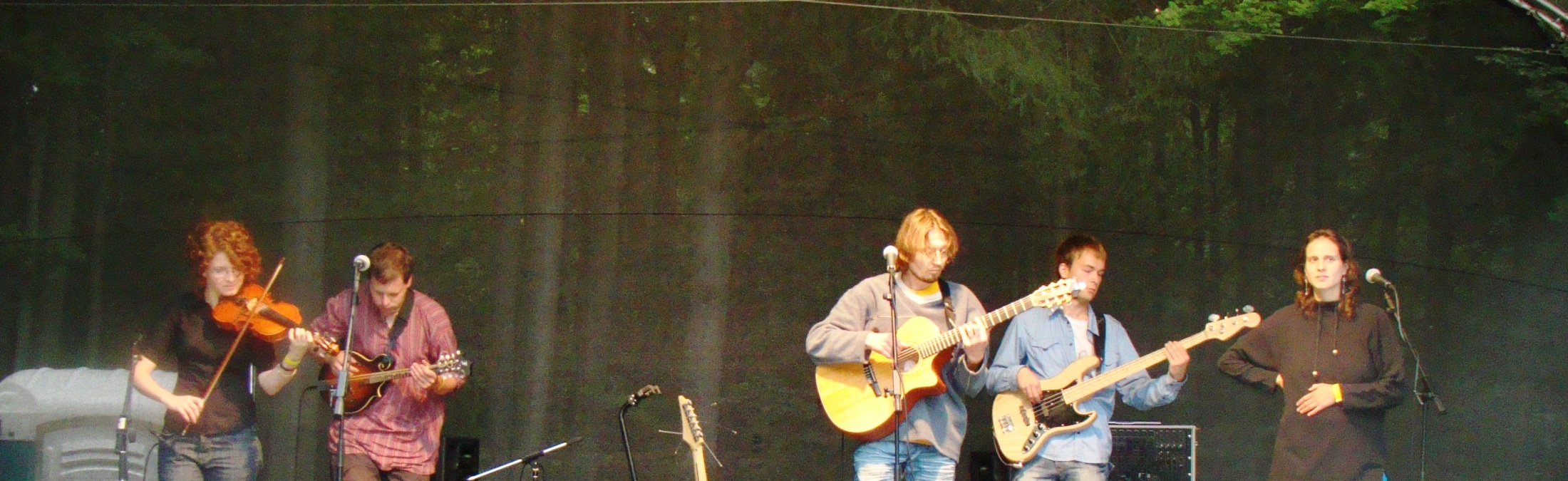 Zorganizovali jsme festival.
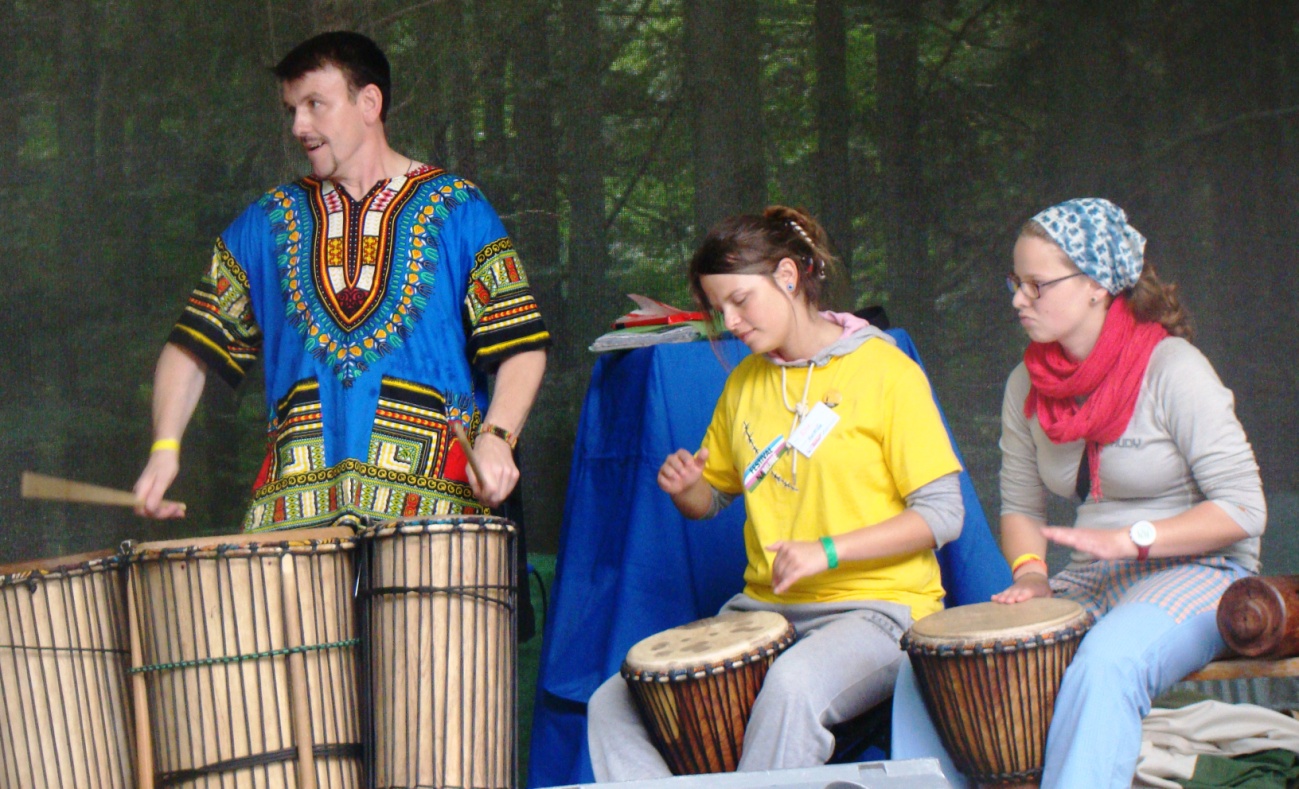 Poznávali jsme ČR, své kultury a sebe navzájem.
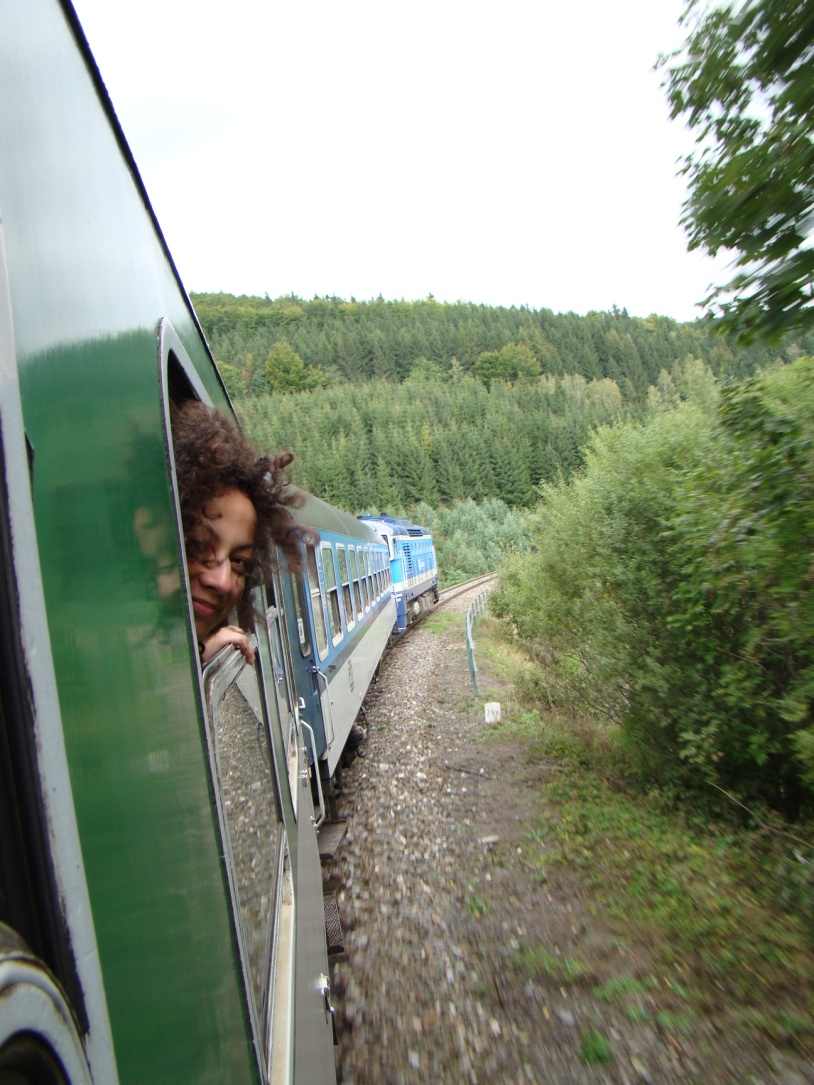 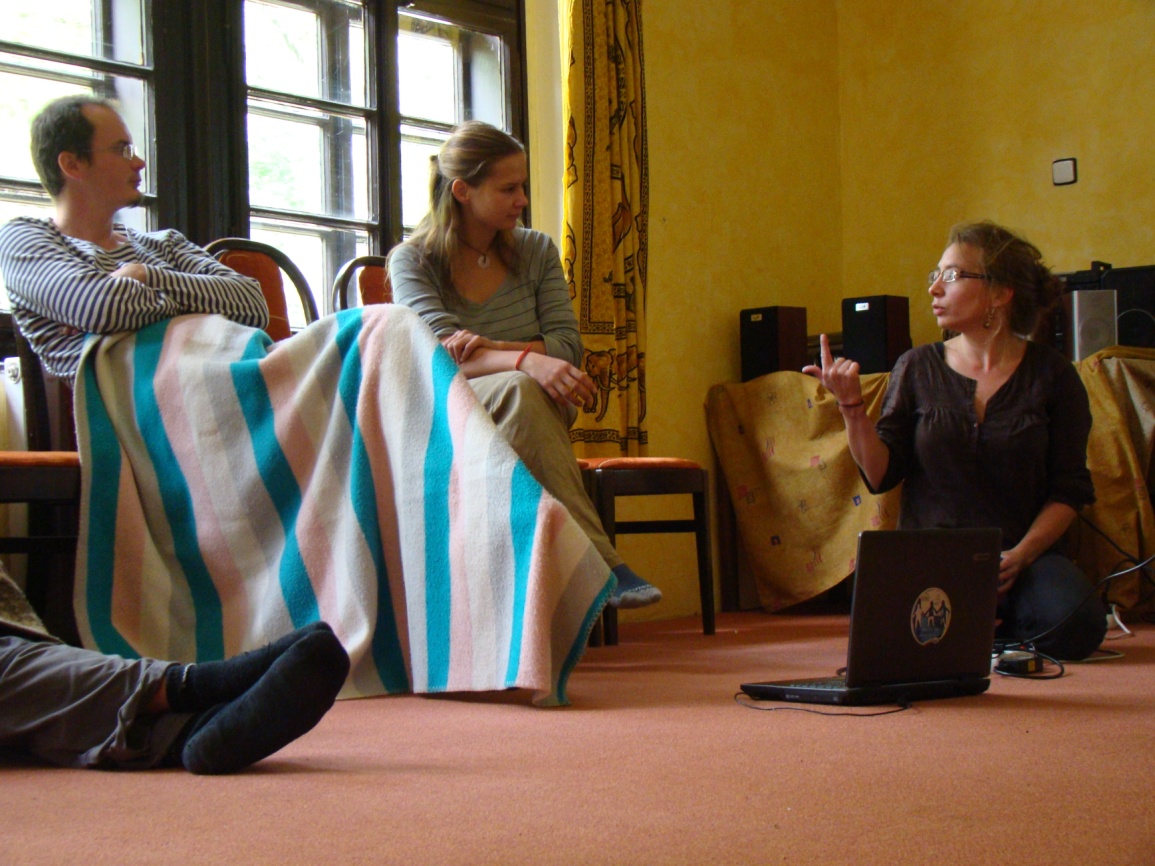 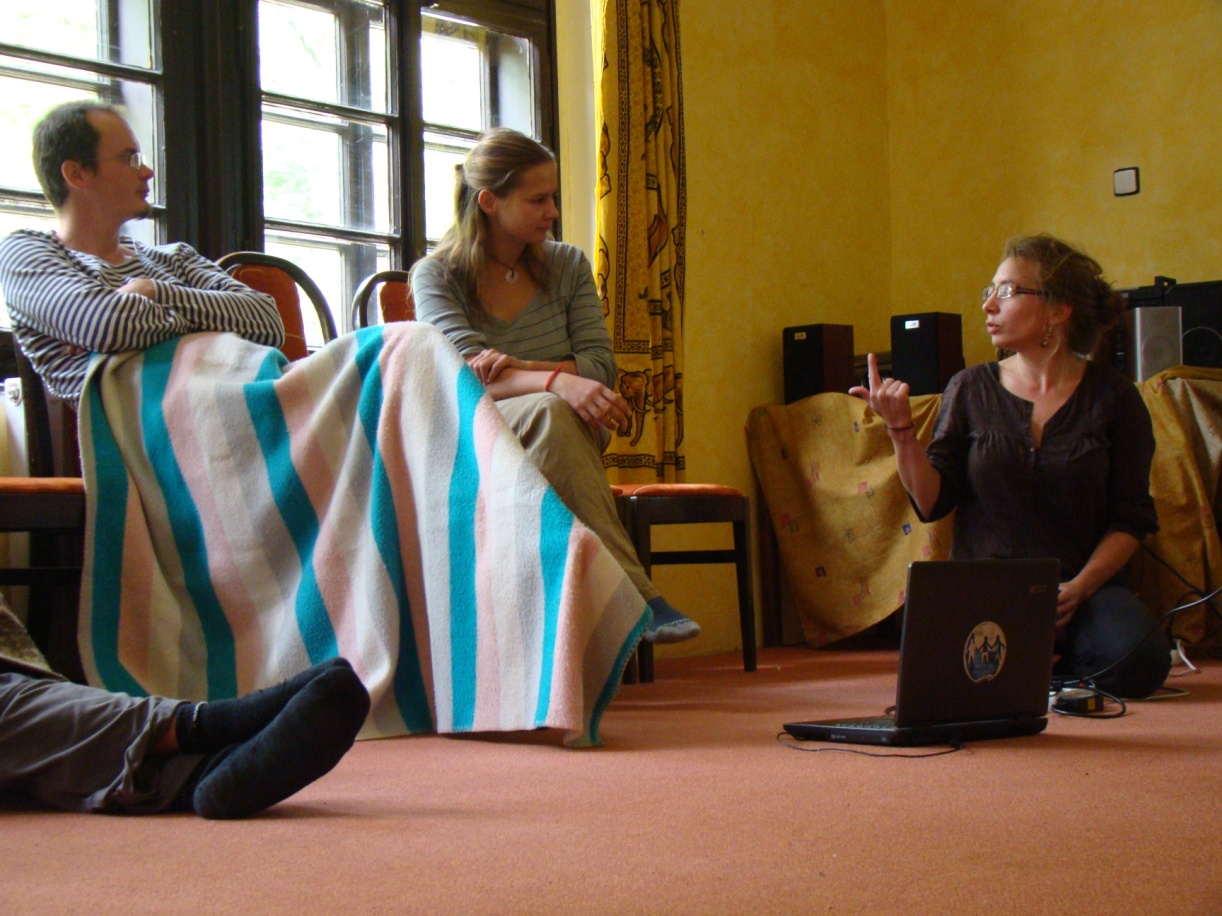 Experti nám poradili, jak na to.
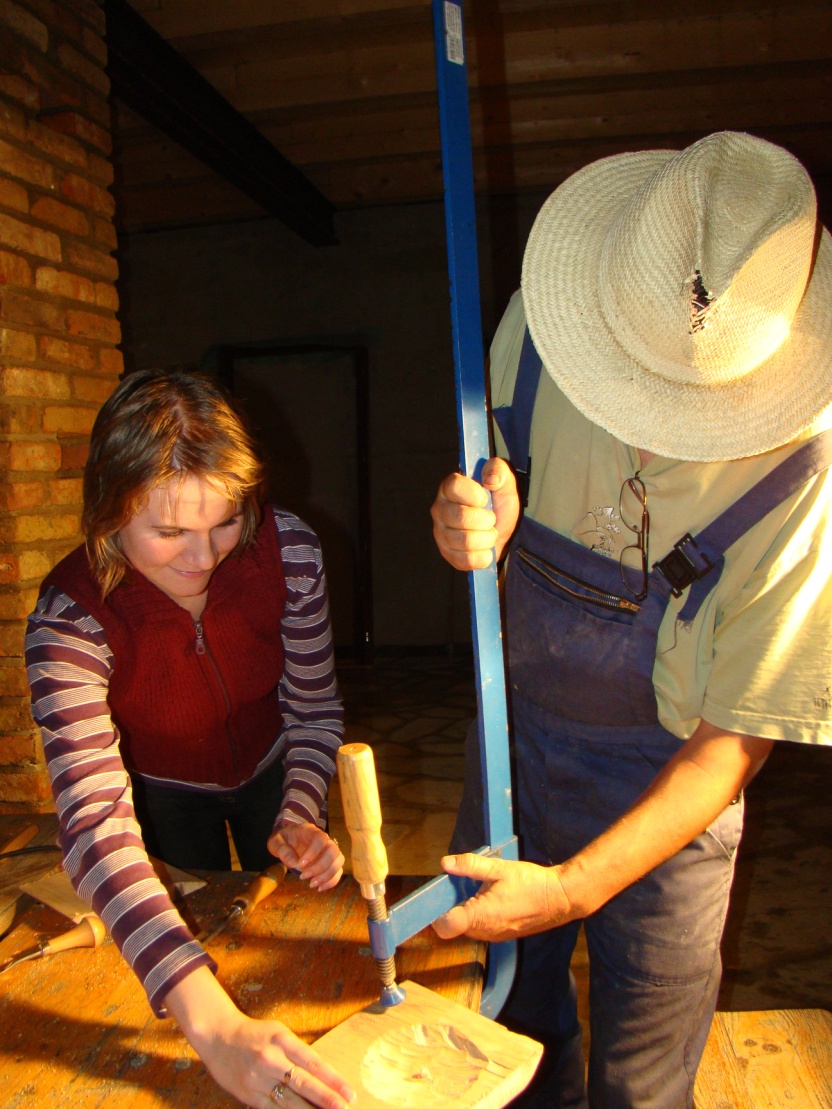 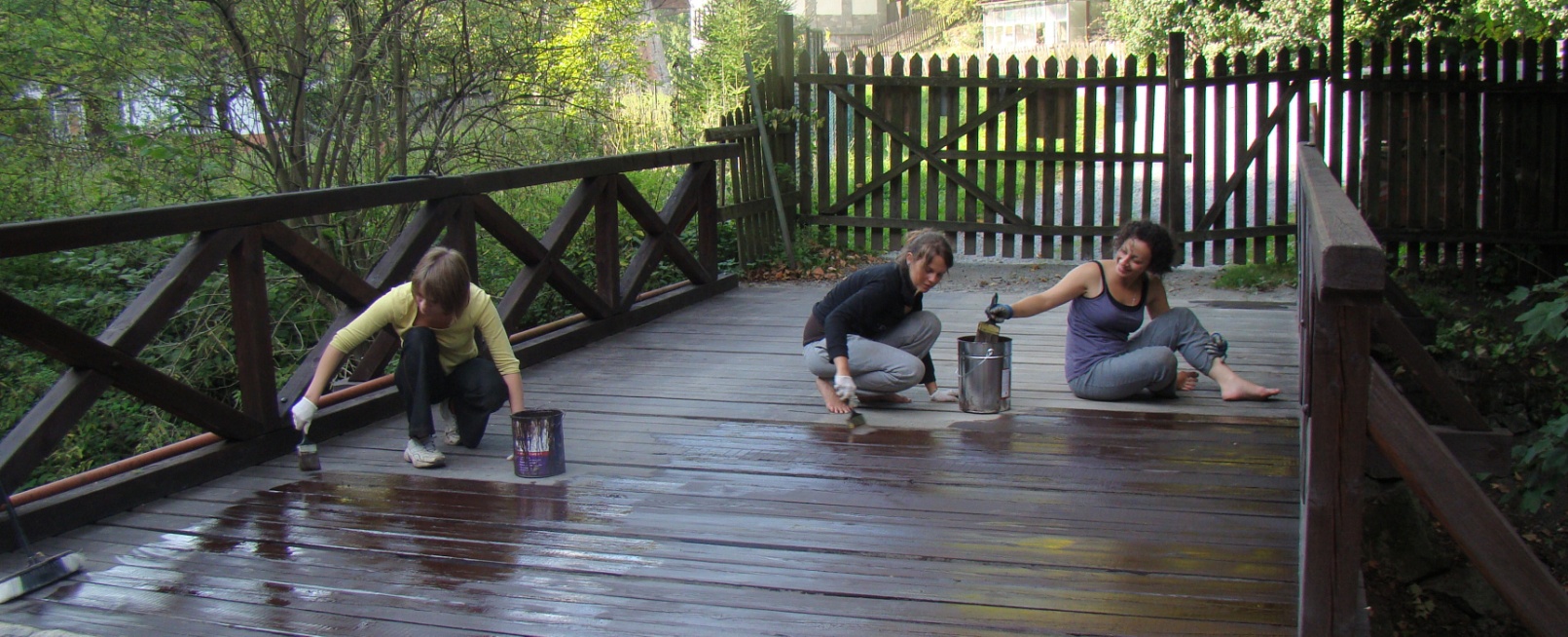 Byla to fuška.
Příště do toho jdeme zas.